Figure 4. Distribution of tectorins and glycoconjugates in the TMs of Tecta mutants. Immunostaining with antibodies to ...
Hum Mol Genet, Volume 23, Issue 10, 15 May 2014, Pages 2551–2568, https://doi.org/10.1093/hmg/ddt646
The content of this slide may be subject to copyright: please see the slide notes for details.
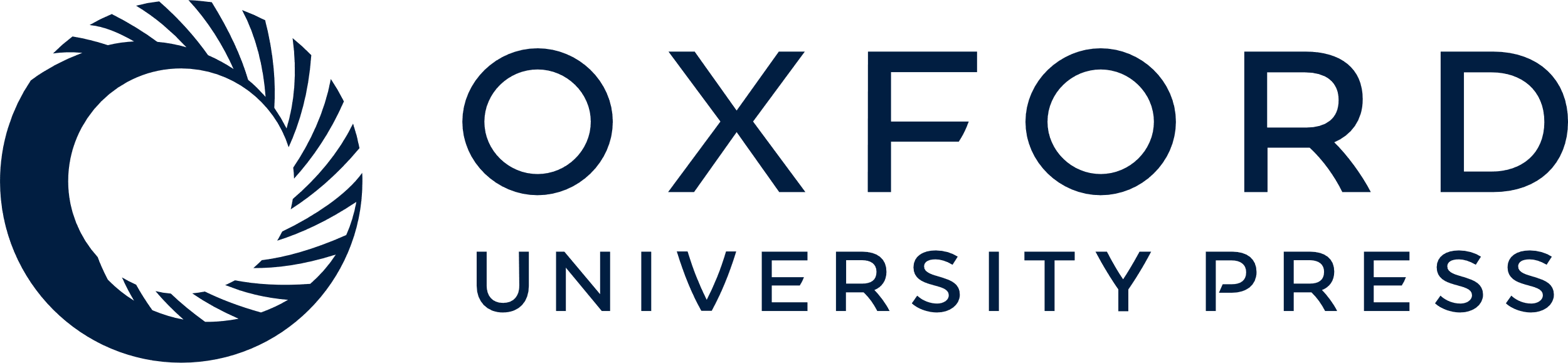 [Speaker Notes: Figure 4. Distribution of tectorins and glycoconjugates in the TMs of Tecta mutants. Immunostaining with antibodies to Tecta (A–D) and Tectb (E–H) and lectin staining with SBA (I–L) on cryosections from the cochleae of 3-month-old wild type (A, E, I), TectaC1619S/+ (B, F, J), TectaL1820F,G1824D/+ (C, G, K) and TectaC1837G/+ (D, H, L) mice. Images were obtained with a wide-field epifluorescence microscope. LZ = limbal zone, CN = covernet, MB = marginal band, indicated in I. Scale bar in L= 50 μm and applies to all panels.


Unless provided in the caption above, the following copyright applies to the content of this slide: © The Author 2013. Published by Oxford University Press.This is an Open Access article distributed under the terms of the Creative Commons Attribution License (http://creativecommons.org/licenses/by/3.0/), which permits unrestricted reuse, distribution, and reproduction in any medium, provided the original work is properly cited.]